EXEMPLO DE REGISTRO DE RISCOS E OPORTUNIDADES
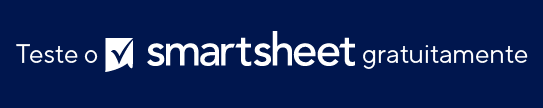 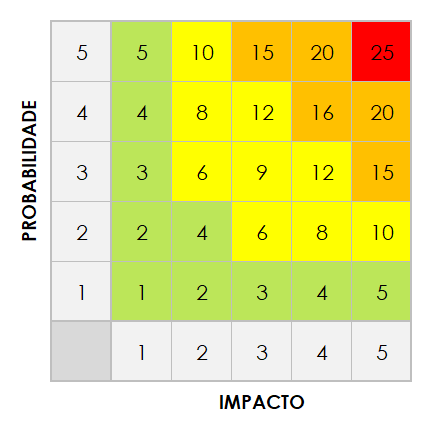 MODELO DE REGISTRO DE RISCOS E OPORTUNIDADES